Lexical approach
Collective project made by
                                                                                            Tatiana Grosu
                                                                                            Paula Lazăr
                                                                                            Marinela Gribincea, EF191SE
What’s the difference between lexis and vocabulary?
As nouns the difference between vocabulary and lexis is that vocabulary is a usually alphabetized and explained collection of words e.g. of a particular field, or prepared for a specific purpose, often for learning while lexis is (linguistics) the set of all words and phrases in a language.
Lexical approach
A lexical approach in language teaching refers to one derived from the belief that the building blocks of language learning and communication are not grammar, functions, notions, or some other unit of planning and teaching but lexis, that is, words and word combinations. Lexical approaches in language teaching reflect a belief in the centrality of the lexicon to language structure, second language learning, and language use, and in particular to multiword lexical units or “chunks” that are learned and used as single items. Linguistic theory has also recognized a more central role for vocabulary in linguistic description. Formal transformational/generative linguistics, which previously took syntax as the primary focus, now gives more central attention to the lexicon and how the lexicon is formatted, coded, and organized. Chomsky, the father of contemporary studies in syntax, has recently adopted a “lexicon-is-prime” position in his Minimalist Linguistic theory.
Objectives
-to understand and combine learning materials of lexical principles rather than grammatical.
-to perceive the most general and typical lexical words together with lexical patterns and accesses.
-to solidify the perception of lexical patterns and accesses.
'Lexical chunk' is an umbrella term which includes all the other terms. We define a lexical chunk as any pair or group of words which are commonly found together, or in close proximity.
'Collocation' is also included in the term 'lexical chunk', but we refer to it separately from time to time, so we define it as a pair of lexical content words commonly found together. Following this definition, 'basic' + 'principles' is a collocation, but 'look' + 'at' is not because it combines a lexical content word and a grammar function word. Identifying chunks and collocations is often a question of intuition, unless you have access to a corpus.
Principle 1 Gramaticalised lexis
The basic principle of the lexical approach, then, is: "Language is grammaticalised lexis, not lexicalised grammar" (Lewis 1993). In other words, lexis is central in creating meaning, grammar plays a subservient managerial role. If you accept this principle then the logical implication is that we should spend more time helping learners develop their stock of phrases, and less time on grammatical structures.
In recent years it has been recognised both that native speakers have a vast stock of these lexical chunks and that these lexical chunks are vital for fluent production. Fluency does not depend so much on having a set of generative grammar rules and a separate stock of words - the 'slot and filler' or open choice principle - as on having rapid access to a stock of chunks:
"It is our ability to use lexical phrases that helps us to speak with fluency. This prefabricated speech has both the advantages of more efficient retrieval and of permitting speakers (and learners) to direct their attention to the larger structure of the discourse, rather than keeping it narrowly focused on individual words as they are produced" (Nattinger and DeCarrico 1992).
an example of lexical chunks or prefabricated speech in action:
Chris: Carlos tells me Naomi fancies him.Ivor: It's just a figment of his imagination.According to the theory we have just outlined, it is not the case that Ivor has accessed 'figment' and 'imagination' from his vocabulary store and then accessed the structure: it + to be + adverb + article + noun + of + possessive adjective + noun from the grammar store. It is more likely that Ivor has accessed the whole chunk in one go. We have, in Peters' words, in addition to vocabulary and grammar stores, a 'phrasebook with grammatical notes'. Probably, the chunk is stored something like this:
It is/was + (just/only) + a figment of + possessive + imagination
Accessing, in effect, 8 words in one go allows me to speak fluently and to focus on other aspects of the discourse - more comments about Carlos, for example. We can make 2 more points about this example:
A number of friends and colleagues were asked to give an example of the word 'figment'. They all gave an example which corresponds to our chunk above. When asked to define the word 'figment', hardly anyone could do this accurately. This is an example of how native speakers routinely use chunks without analysing the constituent parts.
There is nothing intrinsically negative in the dictionary definition of the word 'figment', yet it is always, in our experience, used dismissively or derisively. This is an example of how we store information about a word which goes beyond its simple meaning.
Principle 2Collocations in action
Complete the following sentences with as many different words as you can.
(a) The Lexical Approach has had a strong…………….on me.
(b) Carlos and Ivor ……………..me to try out the Lexical Approach.
M. Lewis makes a helpful summary of the findings from first language acquisition research which he thinks are relevant to second language acquisition:

Language is not learnt by learning individual sounds and structures and then combining them, but by an increasing ability to break down wholes into parts.
Grammar is acquired by a process of observation, hypothesis and experiment.
We can use whole phrases without understanding their constituent parts.
Acquisition is accelerated by contact with a sympathetic interlocutor with a higher level of competence in the target language.
Schmitt (2000) makes a significant contribution to a learning theory for the Lexical Approach by adding that 'the mind stores and processes these [lexical] chunks as individual wholes.' The mind is able to store large amounts of information in long-term memory but its short-term capacity is much more limited, when producing language in speech for example, so it is much more efficient for the brain to recall a chunk of language as if it were one piece of information. 'Figment of his imagination' is, therefore, recalled as one piece of information rather than four separate words.
Noticing
Encouraging learners to notice language, specifically lexical chunks and collocations, is central to any methodology connected to a lexical view of language. 
Batstone (1996) describes noticing as 'a complex process: it involves the intake both of meaning and form, and it takes time for learners to progress from initial recognition to the point where they can internalize the underlying rule'. At the same time Lewis (2000) argues that noticing chunks and collocations is a necessary but not sufficient condition for input to become intake. If learners are not directed to notice language in a text there exists a danger that they will 'see through the text' and therefore fail to achieve intake.
Sometimes the noticing is guided by the teacher i.e. the teacher directs the students' attention to lexical features thought to be useful; sometimes the noticing is 'self-directed', i.e. the students themselves select features they think will be useful for them. Sometimes the noticing is explicit, e.g. when items in a text are highlighted; sometimes it is implicit e.g. when the teacher reformulates a student's text
*Language awareness
Learning materials and teachers can best help learners achieve noticing of lexical chunks by combining a Language Awareness approach to learning with a Lexical Approach to describing language.
Tomlinson (2003) sums up the principles, objectives and procedures of a language awareness approach as:
'Paying deliberate attention to features of language in use can help learners to notice the gap between their own performance in the target language and the performance of proficient users of the language.
Noticing can give salience to a feature, so that it becomes more noticeable in future input, so contributing to the learner's psychological readiness to acquire that feature.
The main objective is to help learners to notice for themselves how language is typically used so that they will note the gaps and 'achieve learning readiness' [as well as independence from the teacher and teaching materials].
The first procedures are usually experiential rather than analytical and aim to involve the learners in affective interaction with a potentially engaging text. [That is, learners read a text, and respond with their own views and opinions before studying the language in the text or answering comprehension type questions.]
Learners are later encouraged to focus on a particular feature of the text, identify instances of the feature, make discoveries and articulate generalizations about its use.'
Instructional materials
Type 1
course package computer- concordance;
Type 2
collection of vocabulary-teaching activities;
Type 3
“printout version” of computer corpora;
collections packaged in text format;
Type 4:
programs and attached data sets
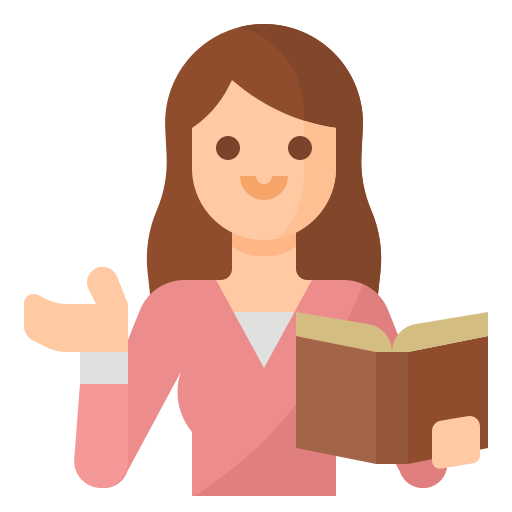 Teacher`s Role:1. To guide a. highlighting lexical chunks b. focusing on frequent exp.2. To explain a. translate b. explain expressions in a/the context
Recommended Books:
a. Implementing the Lexical Approach (by Michael Lewis)b. Oxford Collocations Dictionaryc. Teching Collocation (by Michael Lewis)d. Natural Grammar  (by Scott Thornbury)
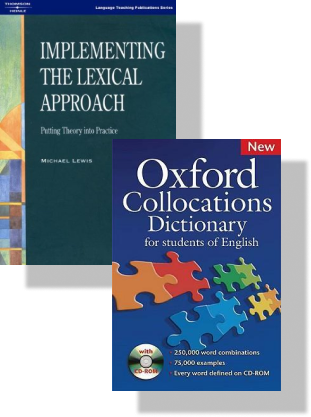 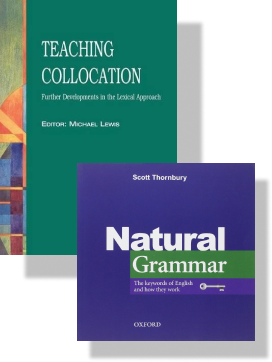